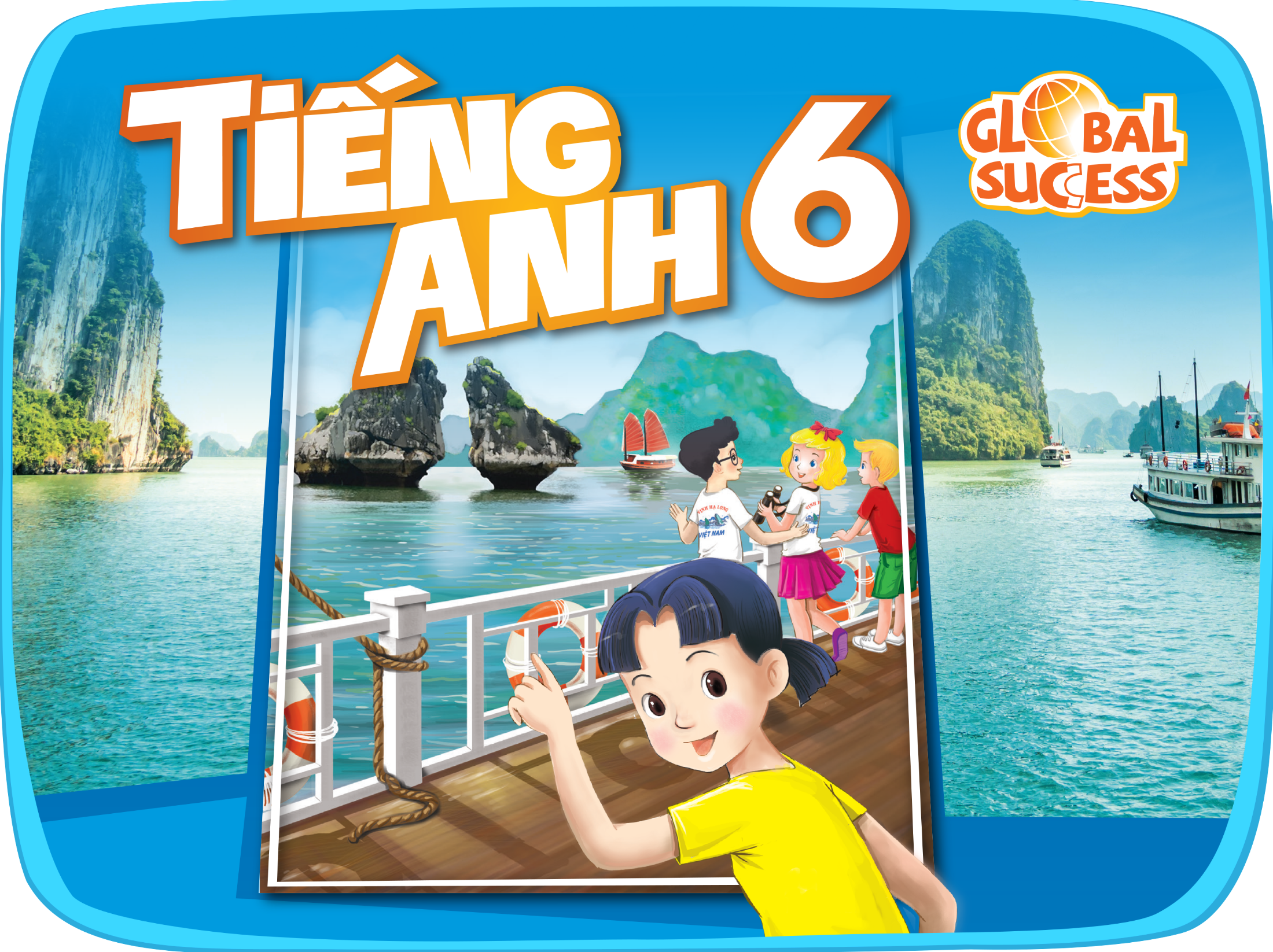 MY NEW SCHOOL
1
Unit
LESSON 7: LOOKING BACK & PROJECT
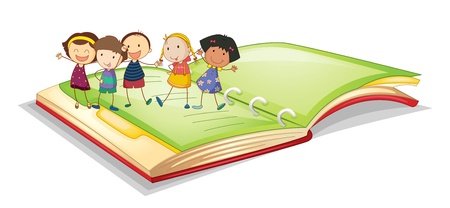 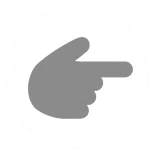 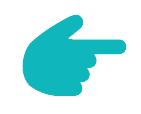 1
LESSON 7: LOOKING BACK & PROJECT
LESSON 1: GETTING STARTED
WARM-UP
Brainstorming: School things
Task 1: Write the correct words in the gaps. 
Task 2: Match the words in A with the words/ phrases in B.
VOCABULARY REVIEW
Task 3: Complete the sentences with the present simple.
Task 4: Complete the text with the correct form of the verbs in brackets.
Task 5: Put the adverb in brackets in the correct place in each sentence.
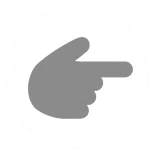 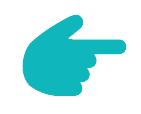 GRAMMAR REVIEW
Your dream school
PROJECT
Wrap-up
Homework
CONSOLIDATION
WARM-UP
BRAINSTORMING
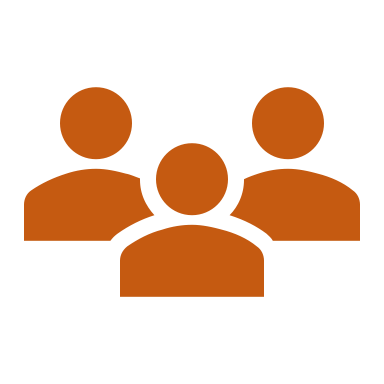 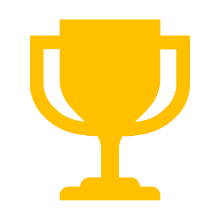 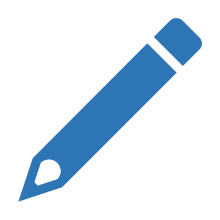 2 teams
Write as many school things as possible in 2 minutes.
Group with more correct answers
WARM-UP
BRAINSTORMING
pencil
compass
pencil sharpener
rubber
calculator
pen
school bag
subject
uniform
VOCABULARY
1
Look at the pictures. Write the correct words in the gaps.
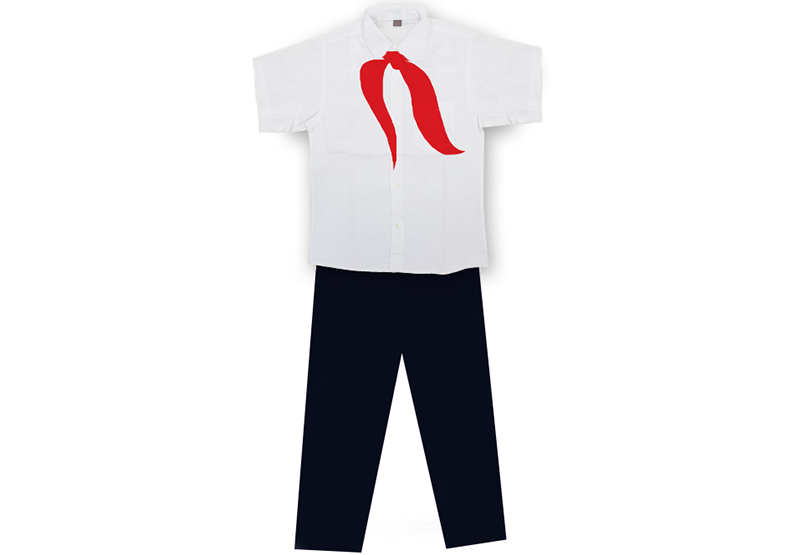 1. Our new _________ is very nice. 

			2. I have a red _______________. 

3. This is my ___________ for writing English words.
uniform
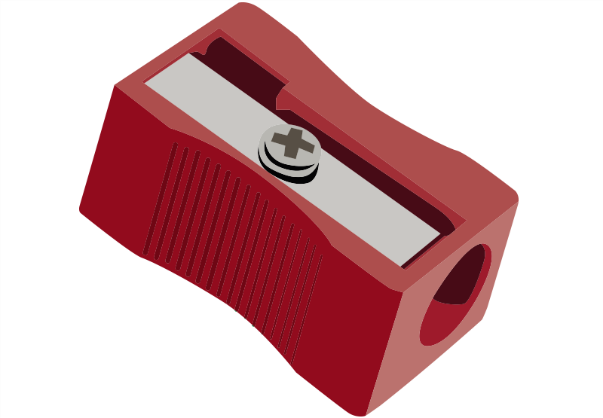 pencil sharpener
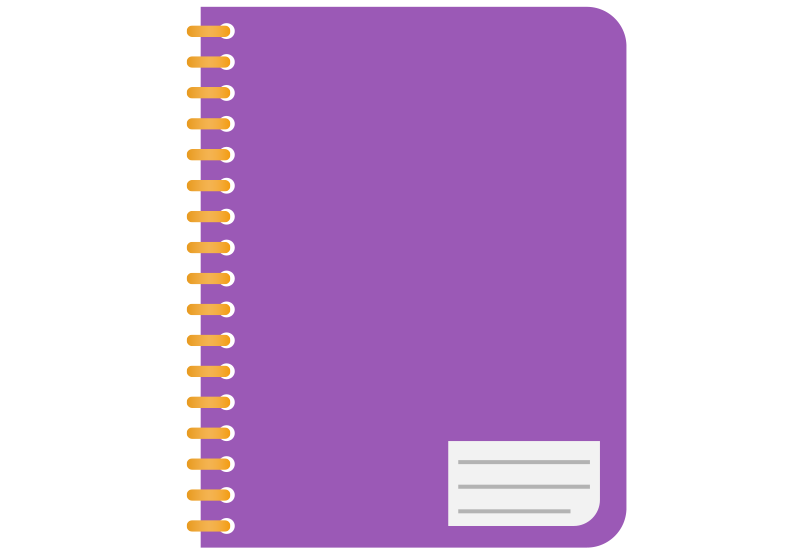 notebook
VOCABULARY
1
Look at the pictures. Write the correct words in the gaps.
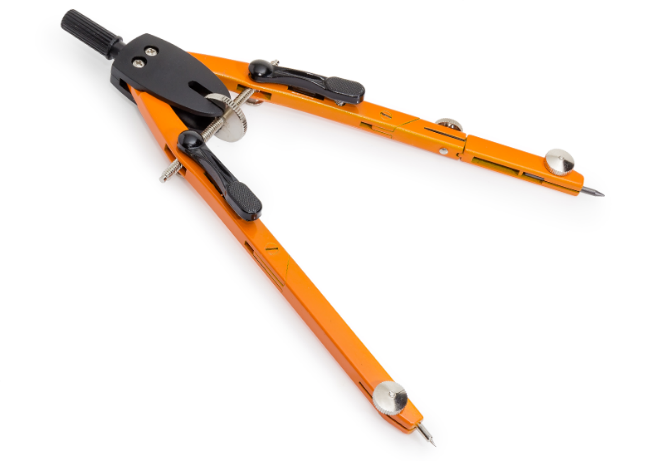 4. We often use a _________ in a maths class. 

5. Can you lend me your ___________ for a minute? 

			6. My new ______ is short.
compass
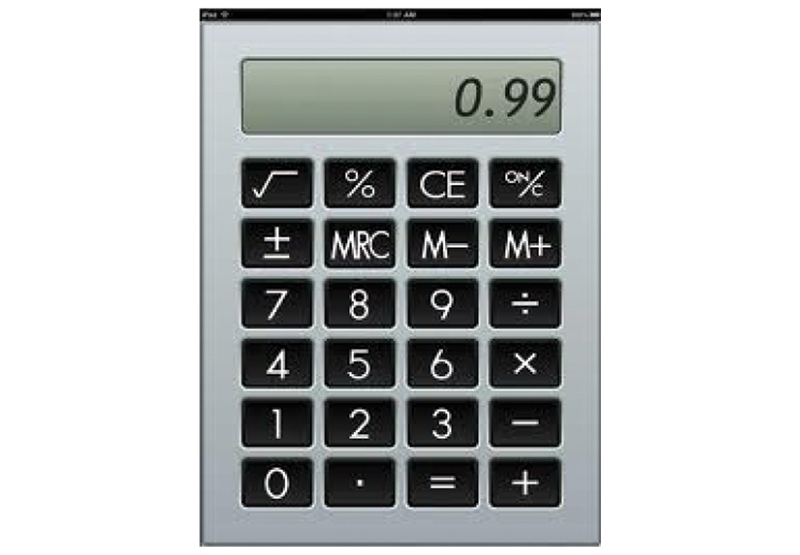 calculator
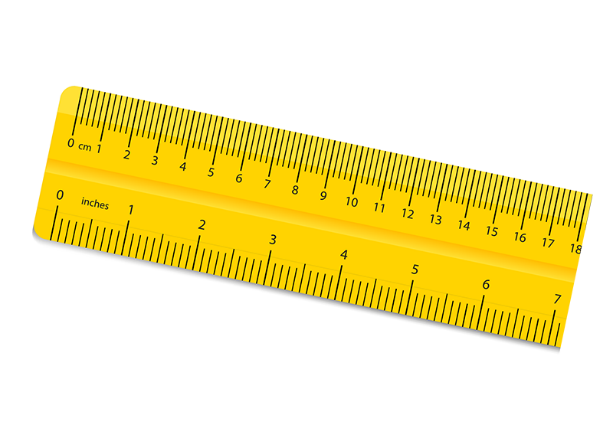 ruler
VOCABULARY
2
Match the words in A with the words/ phrases in B.
A
B
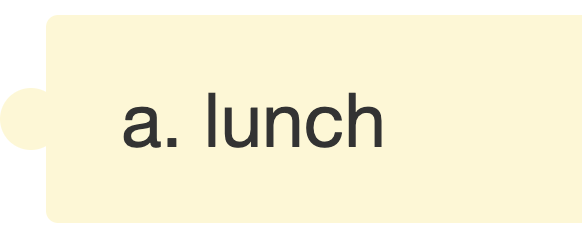 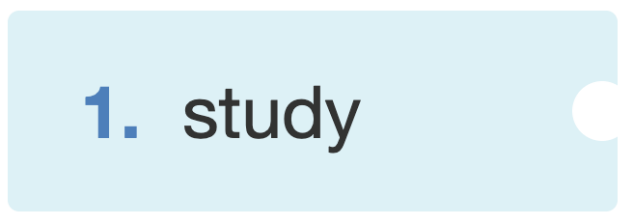 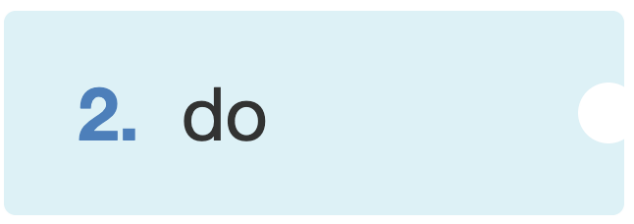 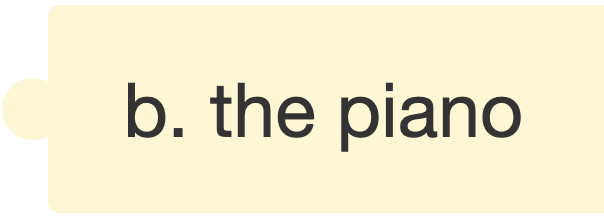 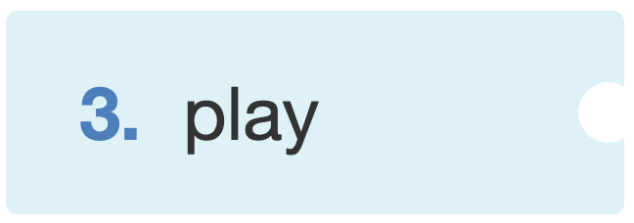 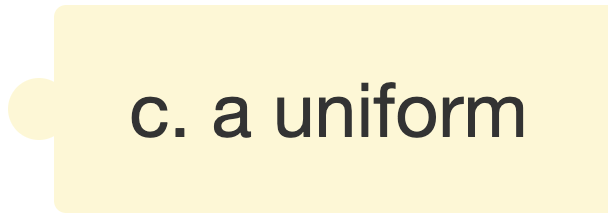 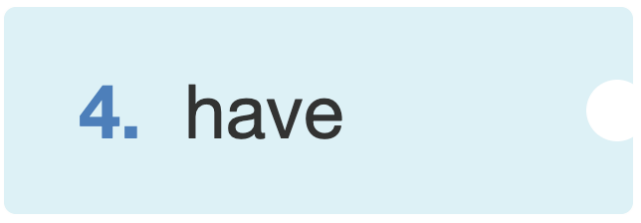 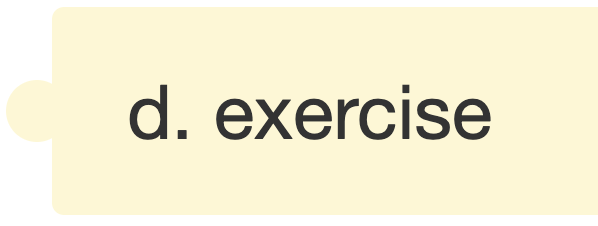 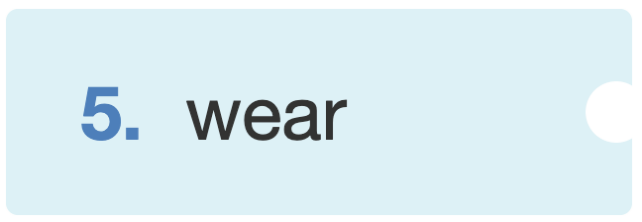 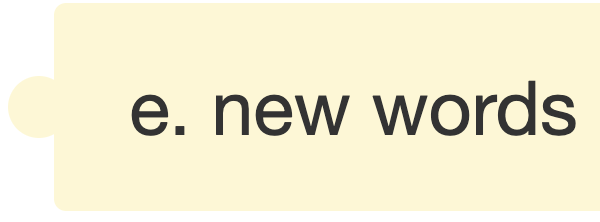 VOCABULARY
2
Match the words in A with the words/ phrases in B.
A
B
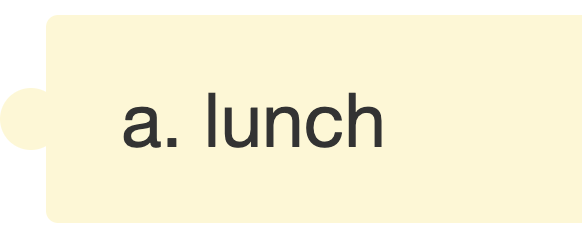 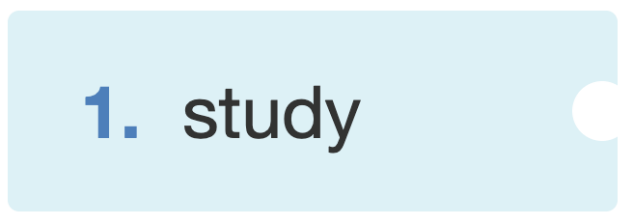 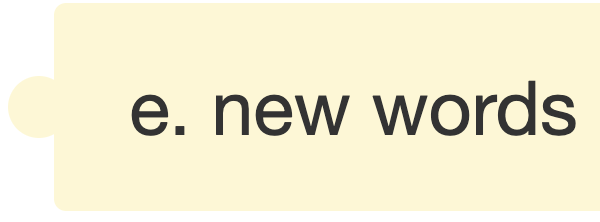 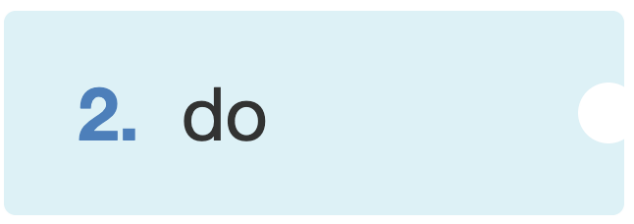 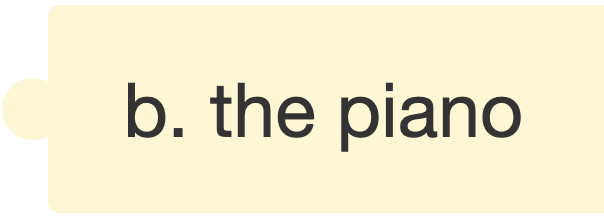 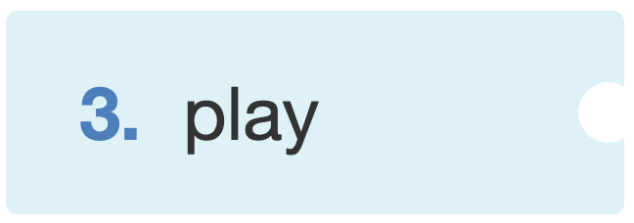 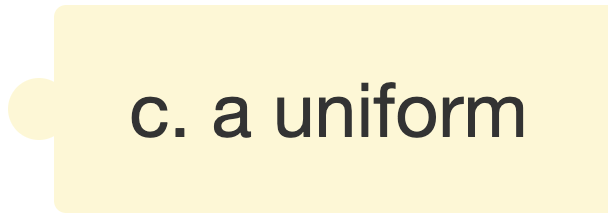 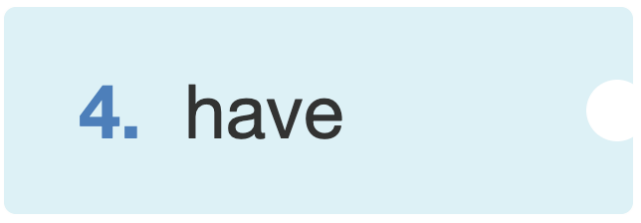 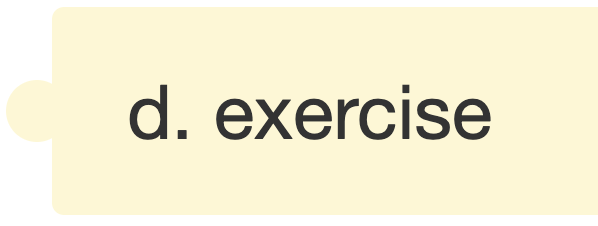 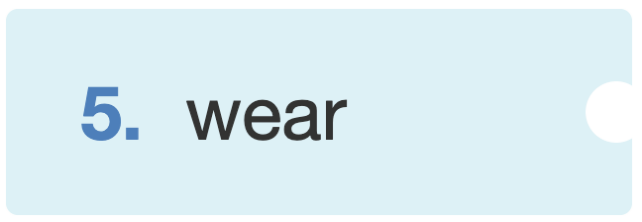 VOCABULARY
2
Match the words in A with the words/ phrases in B.
A
B
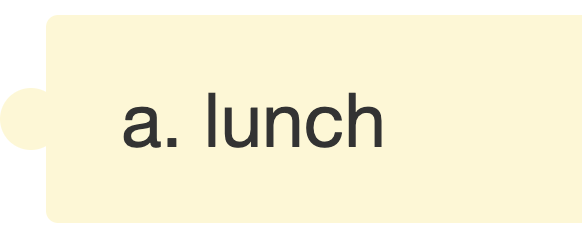 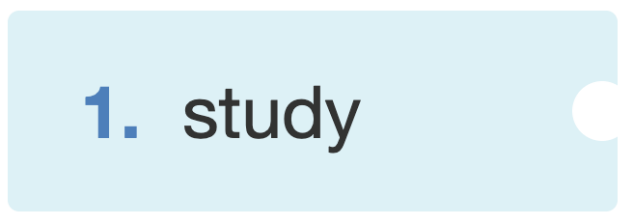 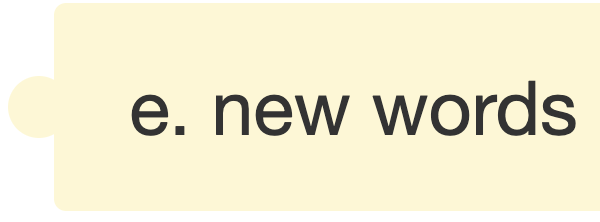 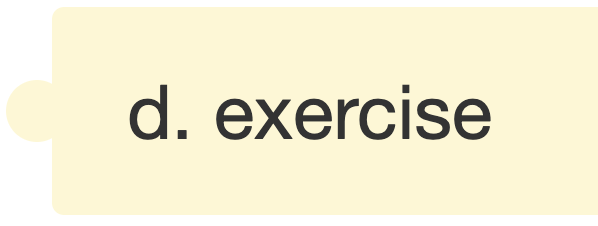 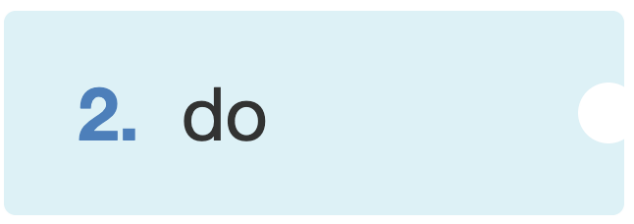 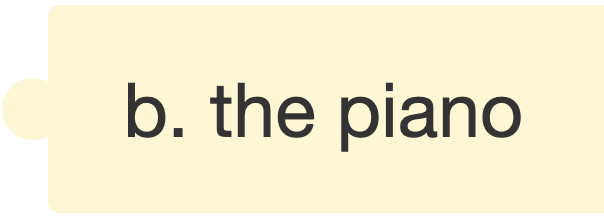 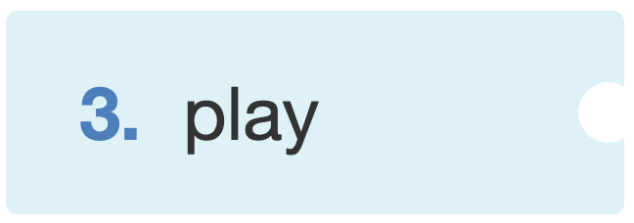 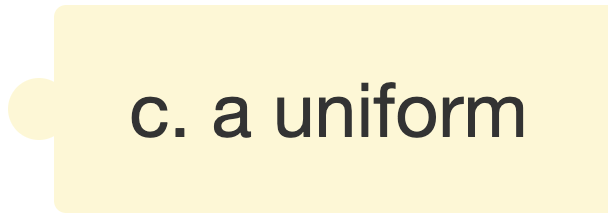 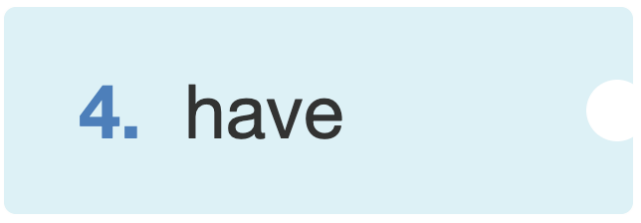 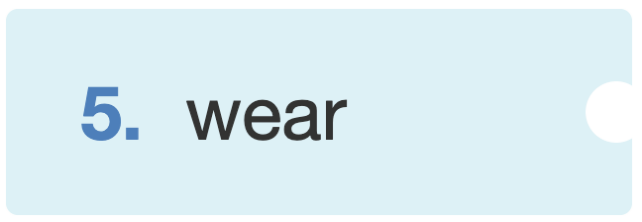 VOCABULARY
2
Match the words in A with the words/ phrases in B.
A
B
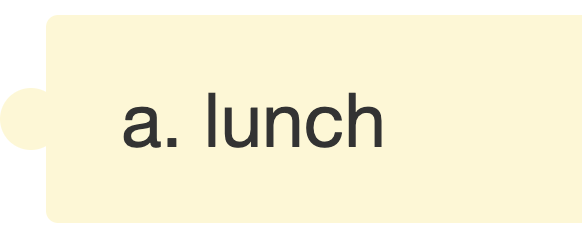 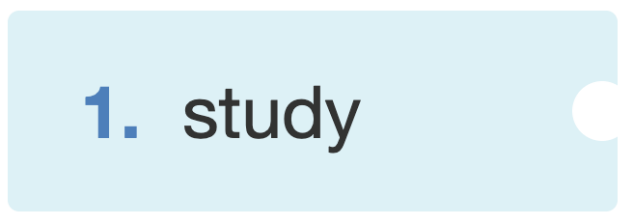 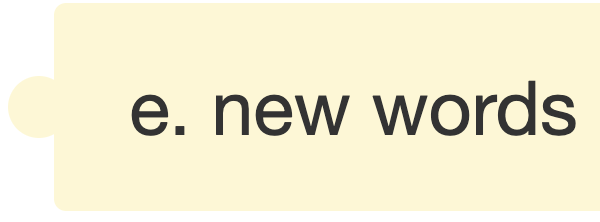 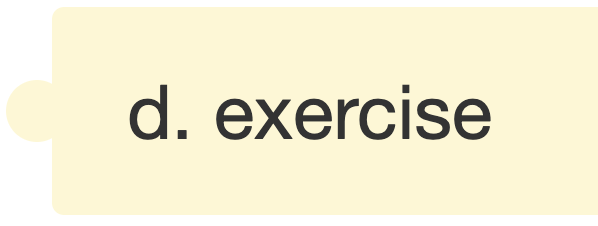 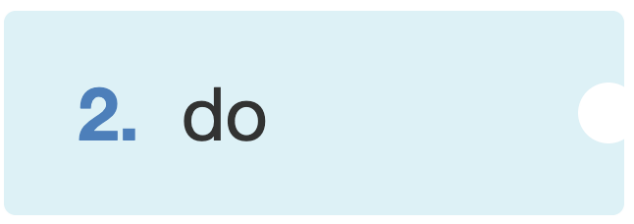 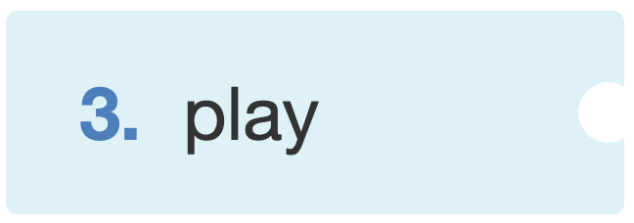 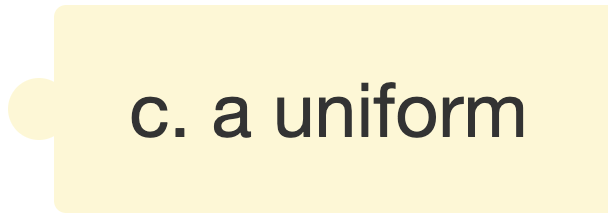 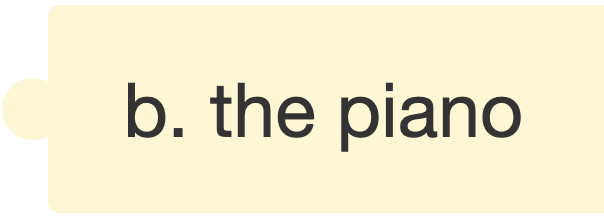 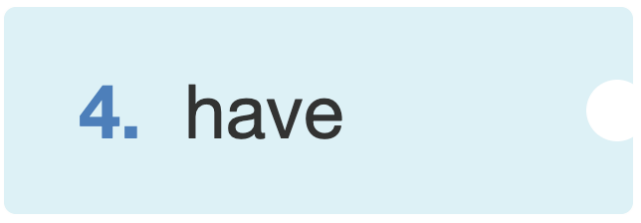 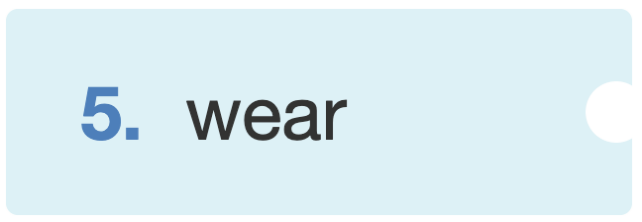 VOCABULARY
2
Match the words in A with the words/ phrases in B.
A
B
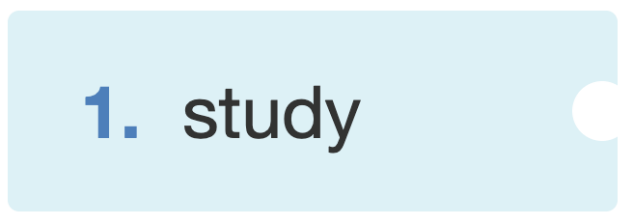 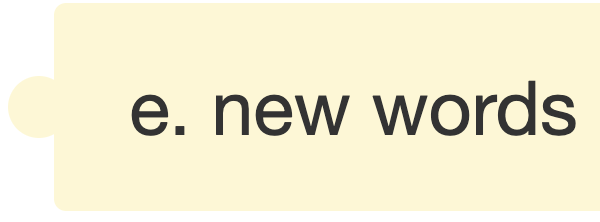 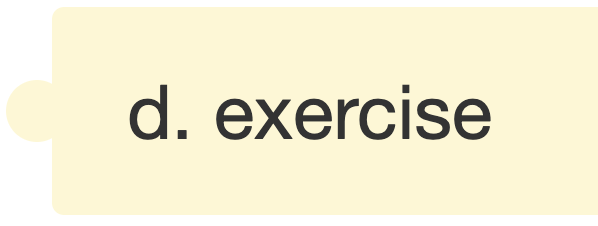 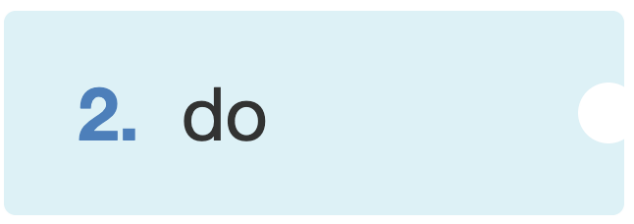 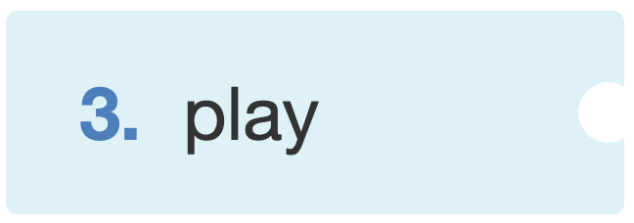 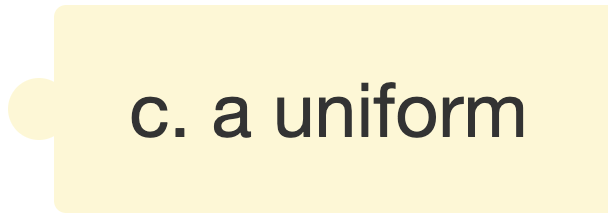 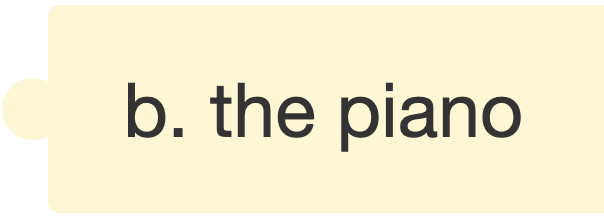 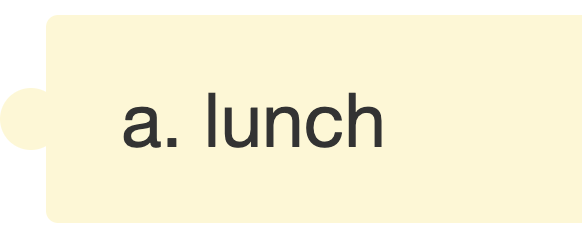 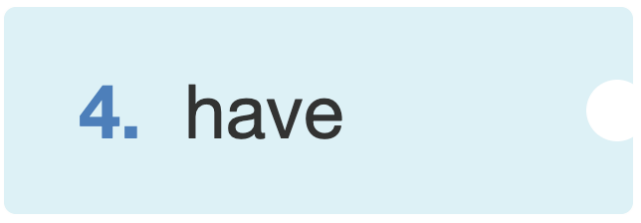 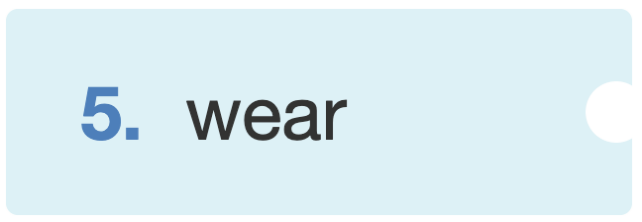 VOCABULARY
2
Match the words in A with the words/ phrases in B.
A
B
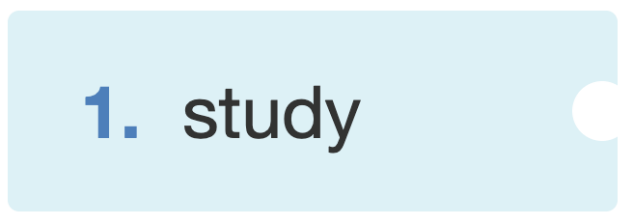 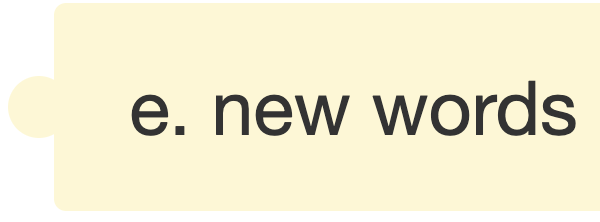 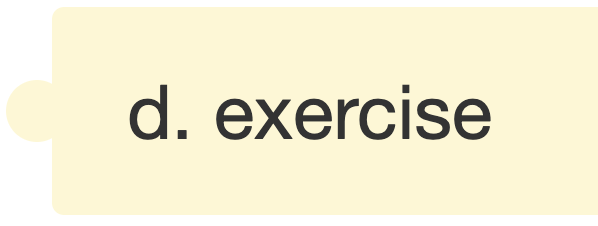 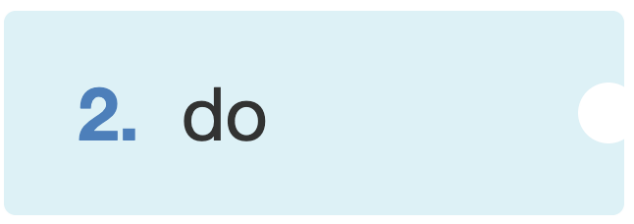 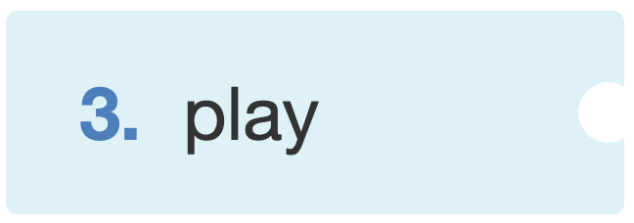 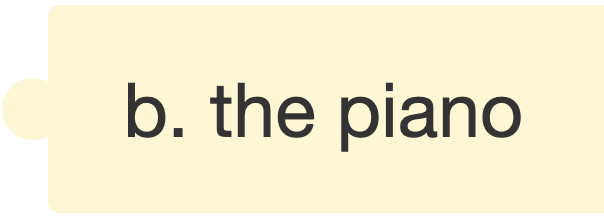 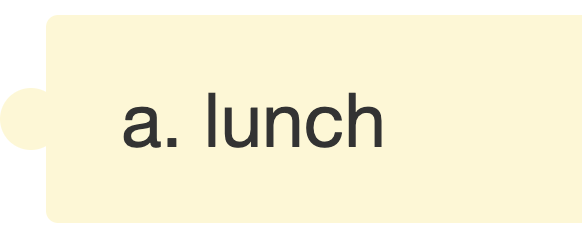 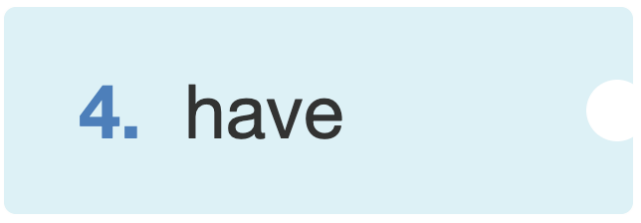 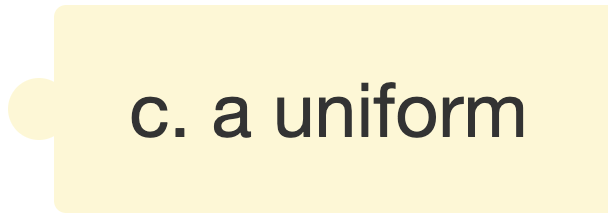 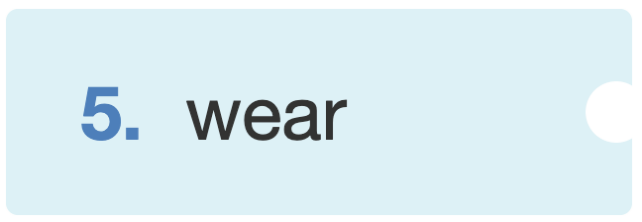 GRAMMAR
3
Complete the sentences with the present simple.
1. He (come) ______ from Da Nang. 
2. − Do you learn Russian? − No, I (not do) _______. 
3. She always (walk) _______ to school with her friends. 
4. I often (do) _______ my homework after school. 
5. Mr Nam (teach) _______ history at my school.
comes
don't
walks
do
teaches
GRAMMAR
4
Complete the text with the correct form of the verbs in brackets.
Hoang lives in a small house in the centre of his village. His house (1. be) ____ near his new school. Every day, he (2. have) ____ breakfast at 6 o'clock. Then he (3. walk) _____ to school with his friends. Hoang and his friends (4. study) _____ in grade 6 at An Son School. Hoang (5. like) _____ his new school.
is
has
walks
study
likes
GRAMMAR
4
Complete the text with the correct form of the verbs in brackets.
1. I remember to do my homework. (always) 
 I always remember to do my homework.
2. Nick gets good marks in exams. (usually) 
 Nick usually gets good marks in exams. 
3. We do not see a rabbit in town. (often) 
 We do not often see a rabbit in town.
GRAMMAR
4
Complete the text with the correct form of the verbs in brackets.
4. I read in bed at night. (rarely) 
 I rarely read in bed at night.
5. Do you sing in the shower? (sometimes) 
 Do you sometimes sing in the shower?
PROJECT
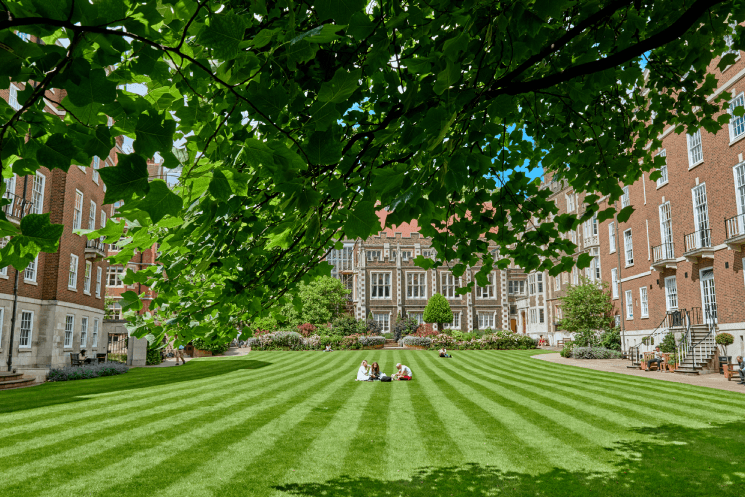 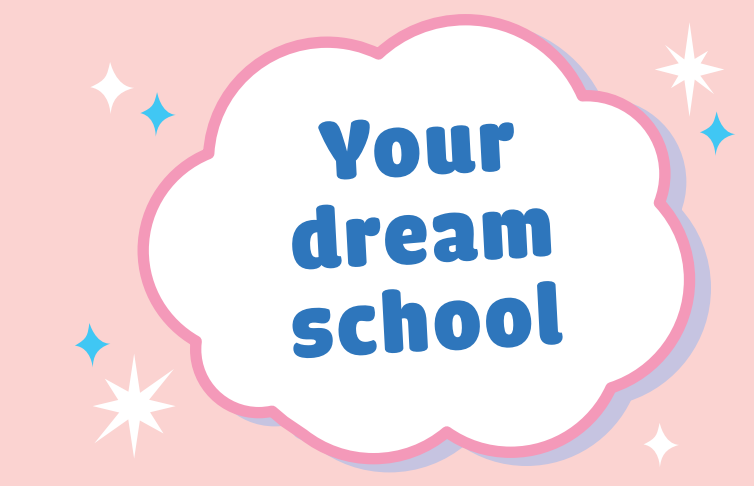 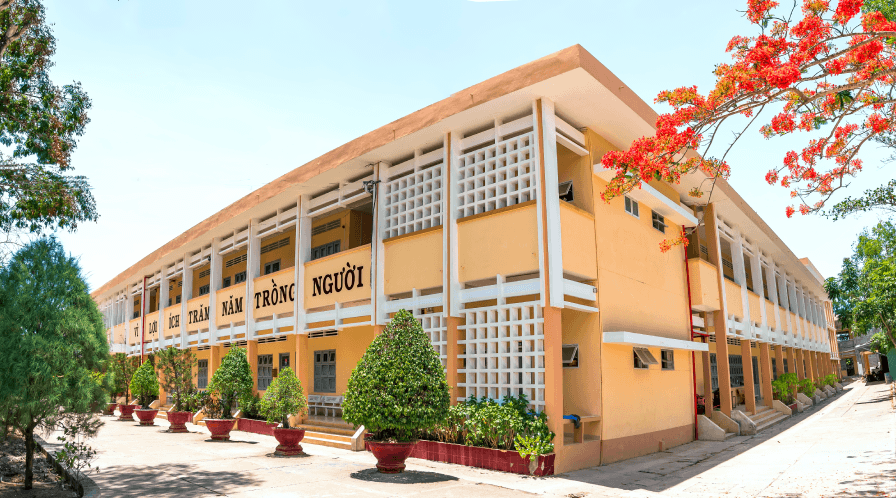 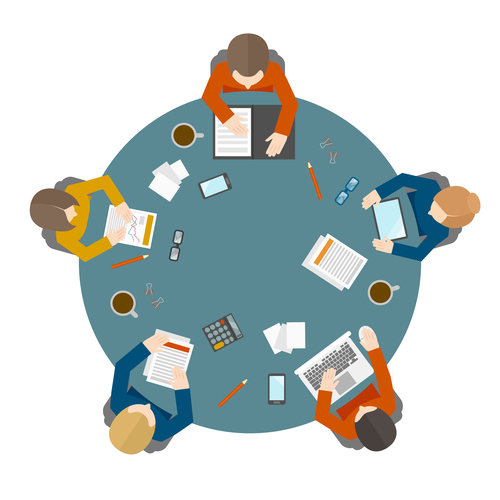 CONSOLIDATION
1
Wrap-up
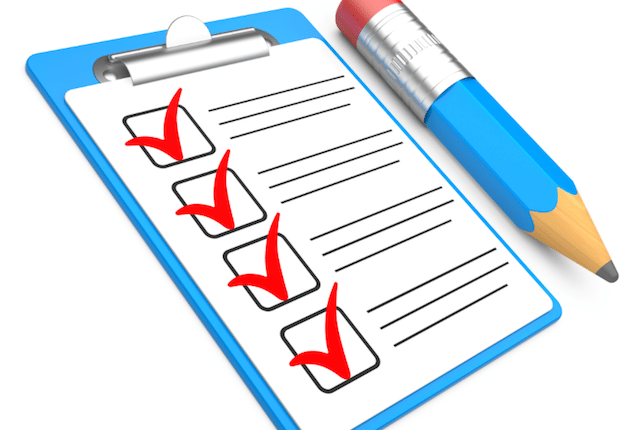 What have we learnt in this lesson?
Review vocabulary related to school things and activities
Review present simple and adverbs of frequency
Do a project
CONSOLIDATION
2
Homework
Prepare for the next lesson: 
Unit 2 – Lesson 1: Getting started
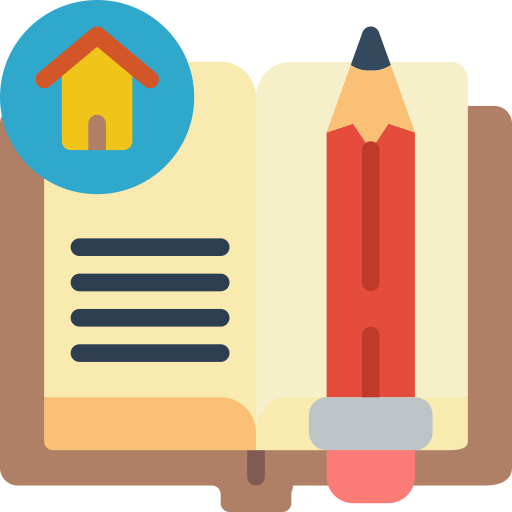 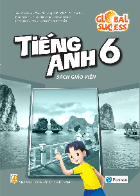 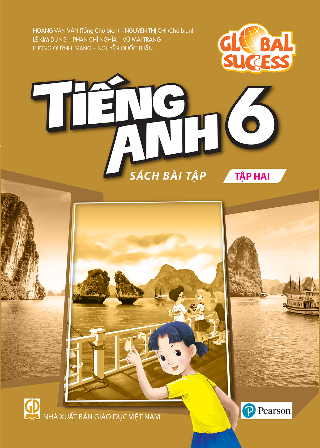 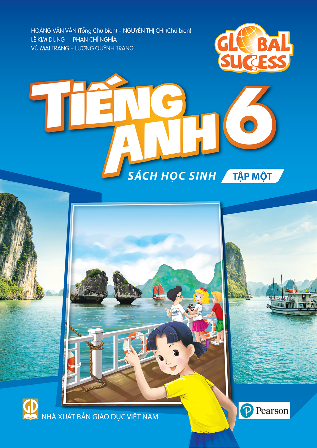 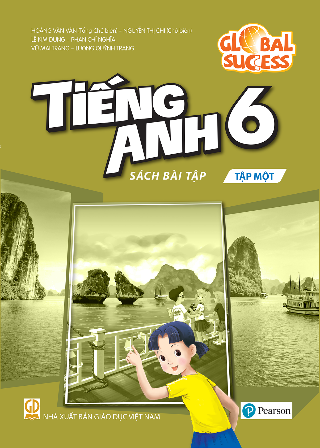 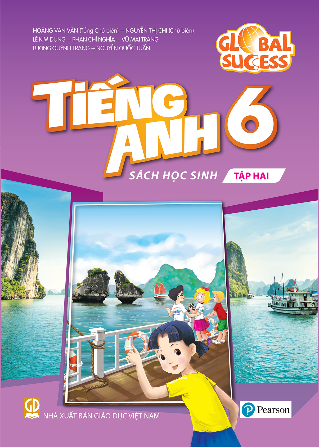 Website: hoclieu.vn
Fanpage: facebook.com/www.tienganhglobalsuccess.vn/